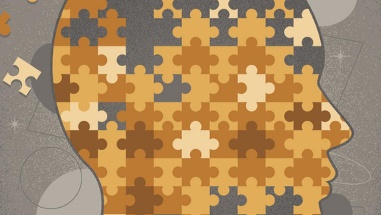 Memorychessgame
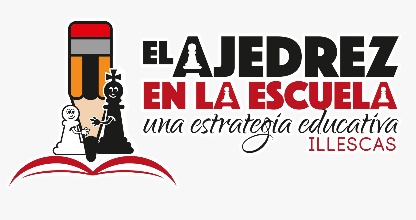 1.   CAPTURA TOTAL DE PIEZAS.
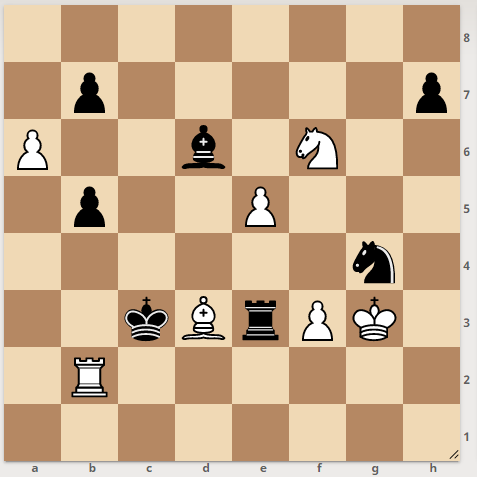 Las blancas  __  capturas.Las negras   __  capturas.En total   __  capturas con jaque
SOLUCIÓN
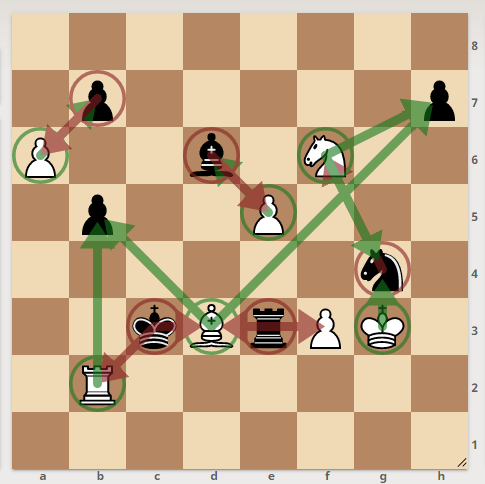 Las blancas  __  capturas.Las negras    __   capturas.En total   __  capturas con jaque
7
9
2
2.   ¡SIGUE TUS PASOS! ¿Dónde acabarás si andas…?
1) Tres casillas hacia el oeste
2) Cuatro hacia el sureste 
3) Dos hacia el noreste
4) Seis hacia el oeste 
¿Cómo se llama esa casilla?
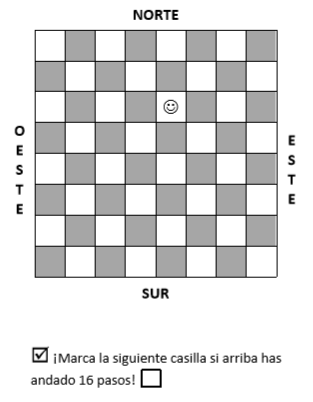 SOLUCIÓN
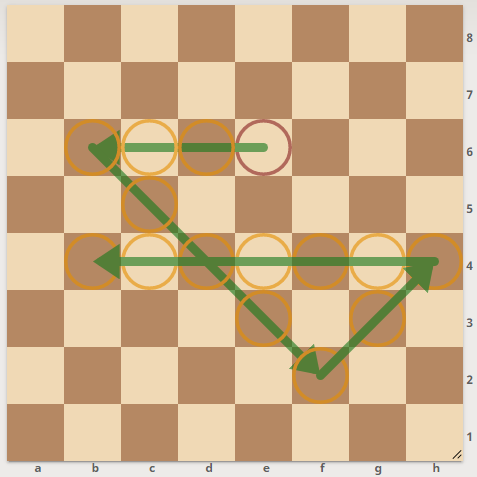 b4
PROBEMOS NUESTRA MEMORIA
( ENCUENTRA LA MISMA POSICIÓN Y EMPARÉJALA)
1) Haz click en un número y fíjate en la posición del tablero. 
2) Haz click en otro número buscando la misma posición. Cuando consigas emparejarla  intenta encontrar más parejas de posiciones.
3) Si no lo consigues vuelve a hacer click sobre otro número para darle la vuelta.
4) ¡JUEGA LIMPIO Y RECUERDA MEMORIZAR CADA POSICIÓN HASTA ENCONTRAR SU PAREJA!
1
5
6
2
3
4
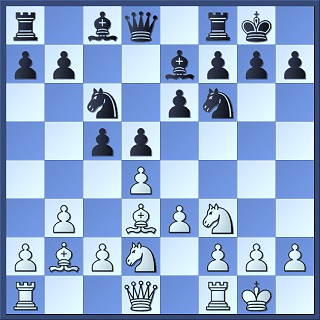 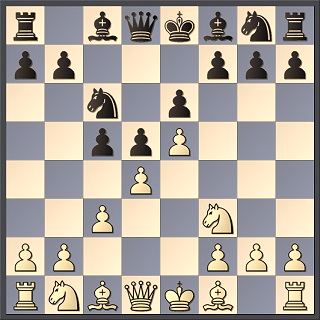 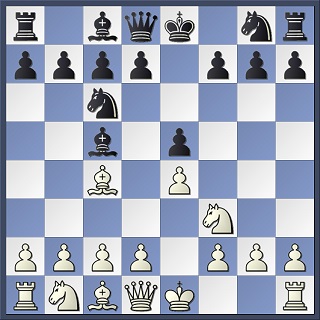 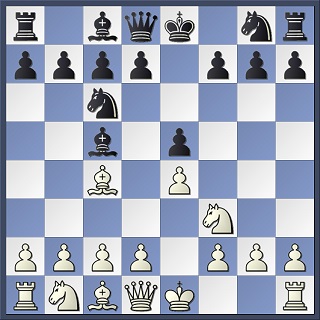 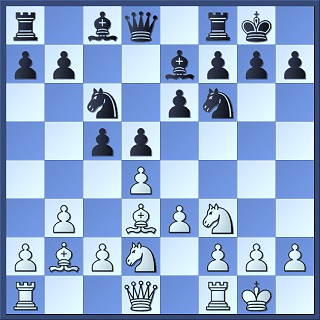 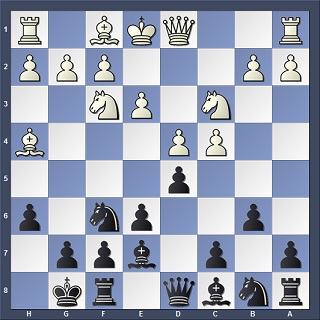 12
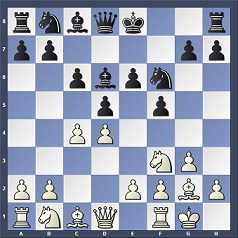 7
8
9
11
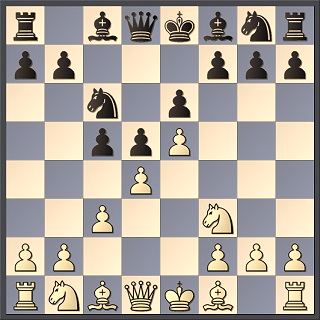 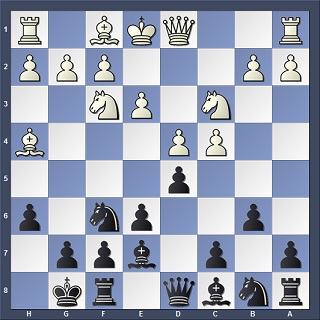 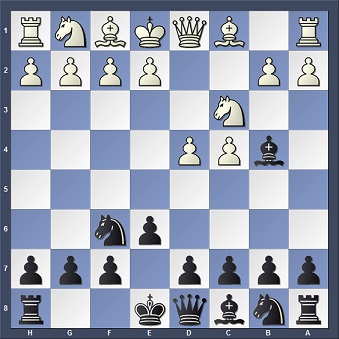 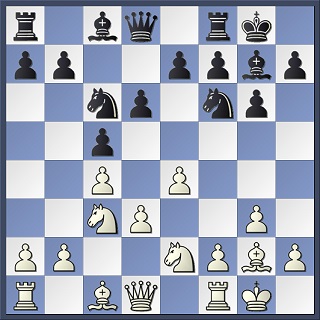 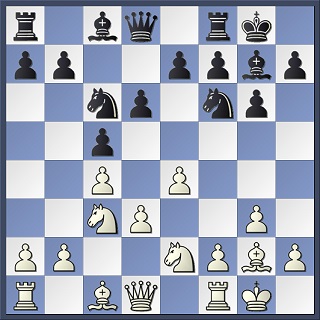 10
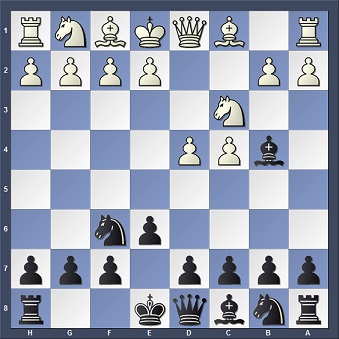 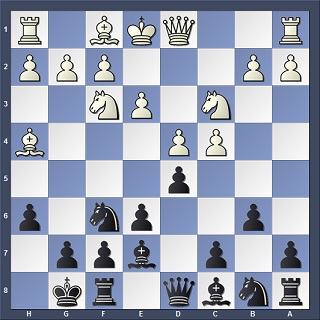 16
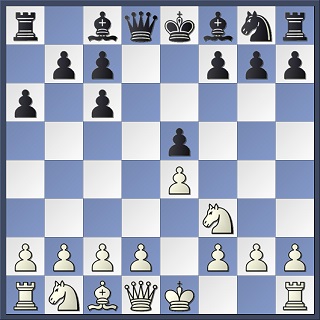 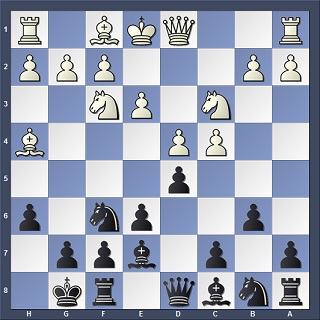 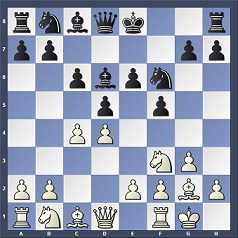 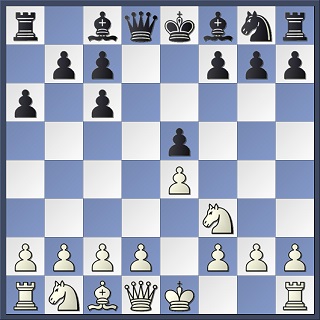 18
17
13
14
15
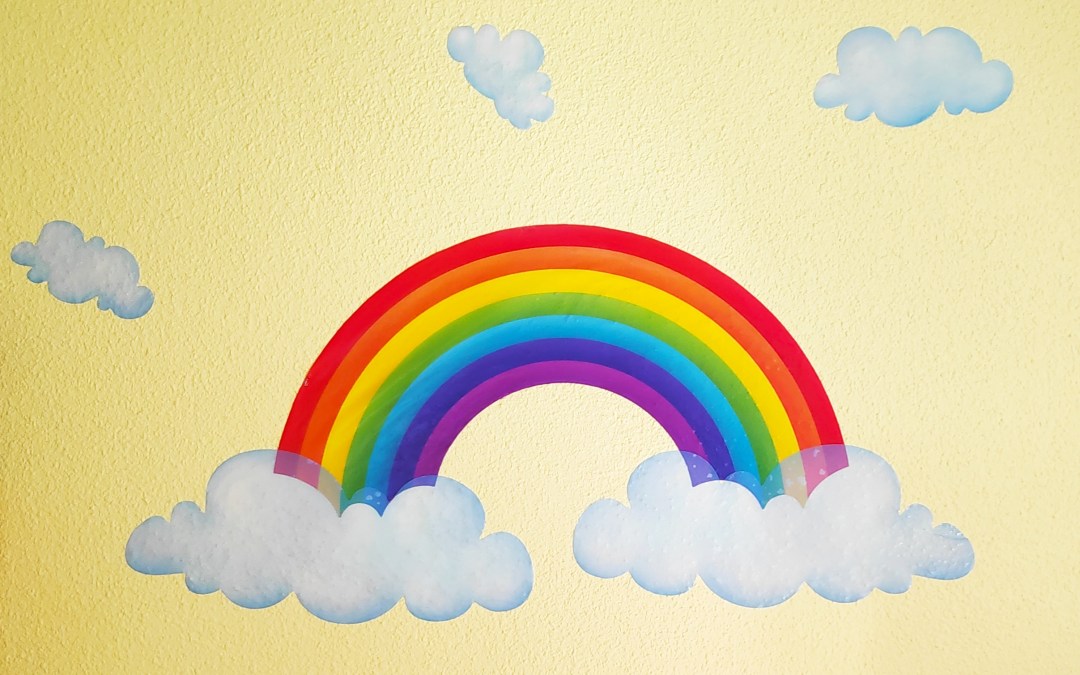 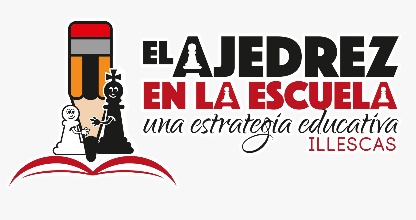 FIN